JANE DOE
P: 111 222 333
@: MAIL@MAIL.COM
Professional Title
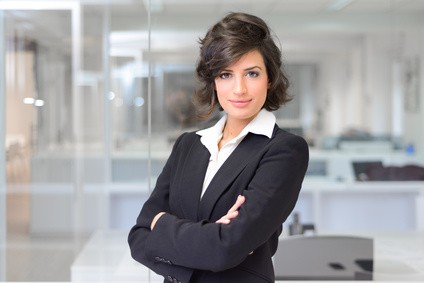 A: 12 Regent Street
     Y200 New-York, NY
Lorem ipsum dolor sit amet, consectetur adipiscing elit. Quisque pulvinar sit amet turpis ut consequat. Lorem ipsum dolor sit amet, consectetur adipiscing elit. Quisque pulvinar sit amet turpis ut consequat.
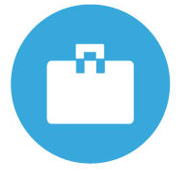 WORK EXPERIENCE
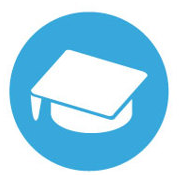 EDUCATION
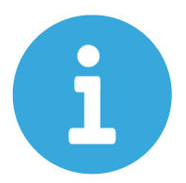 HOBBIES